С Новым годом!!!
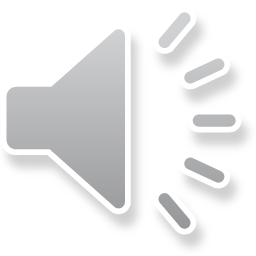 Символы Нового года
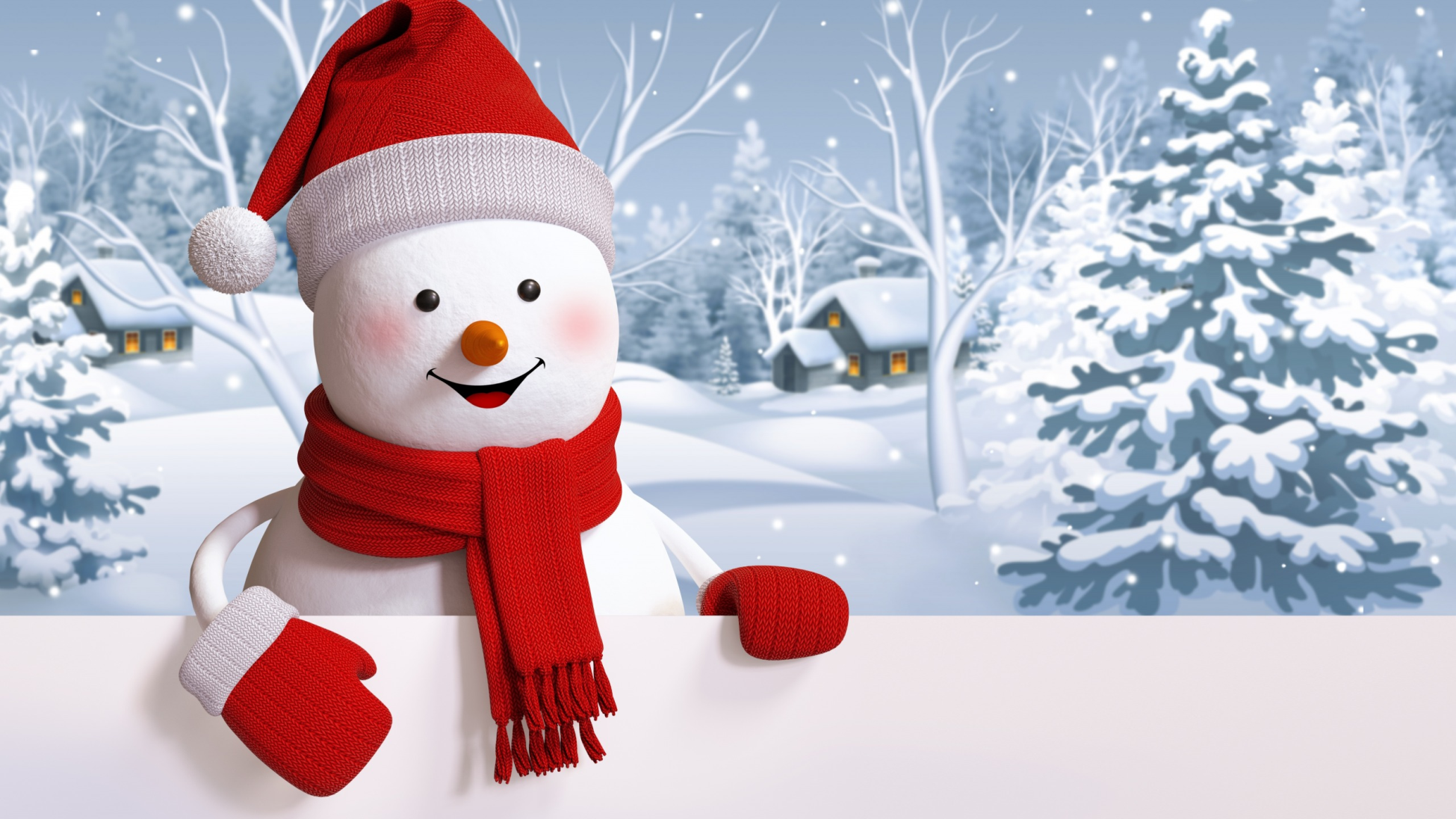 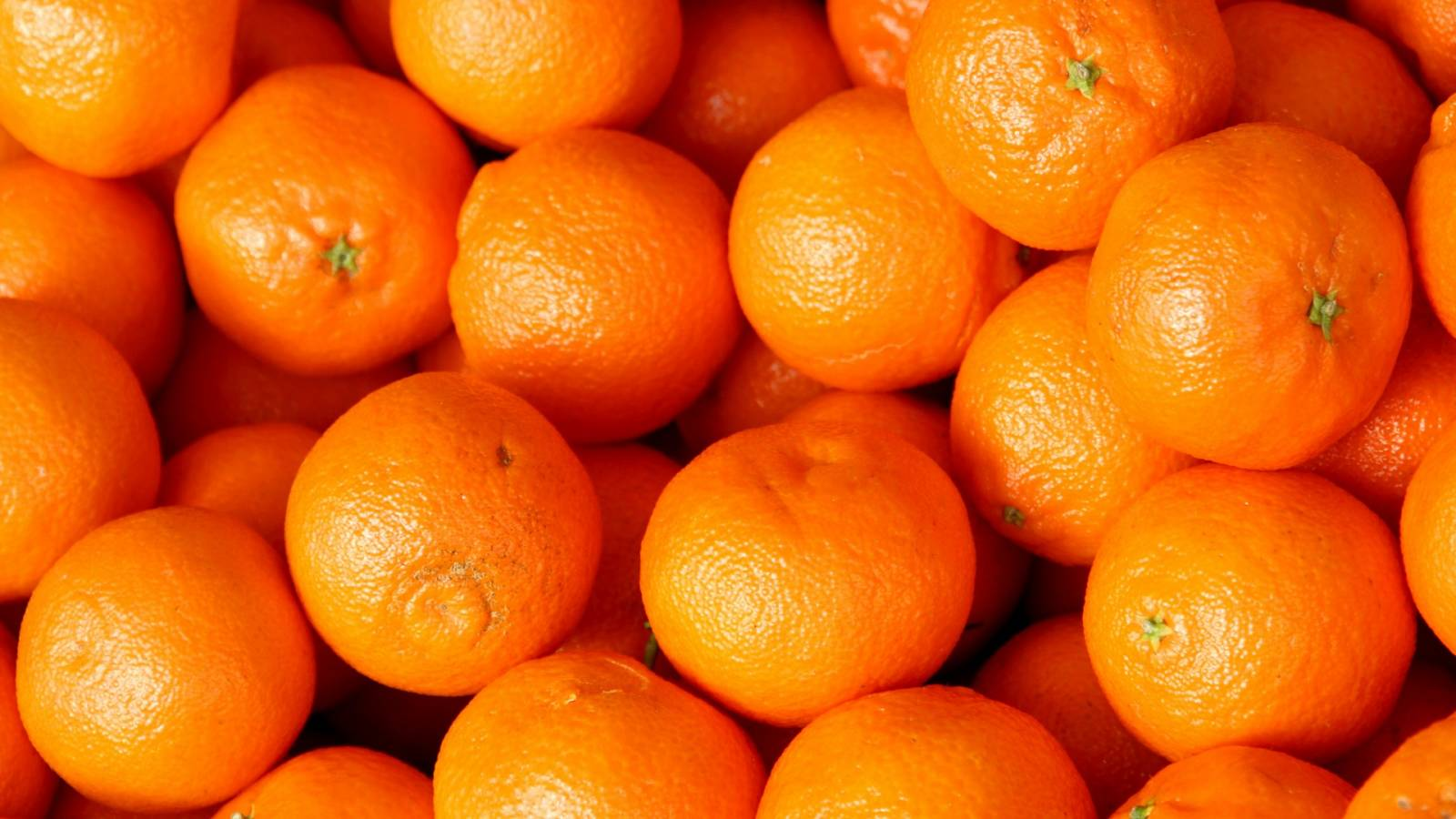 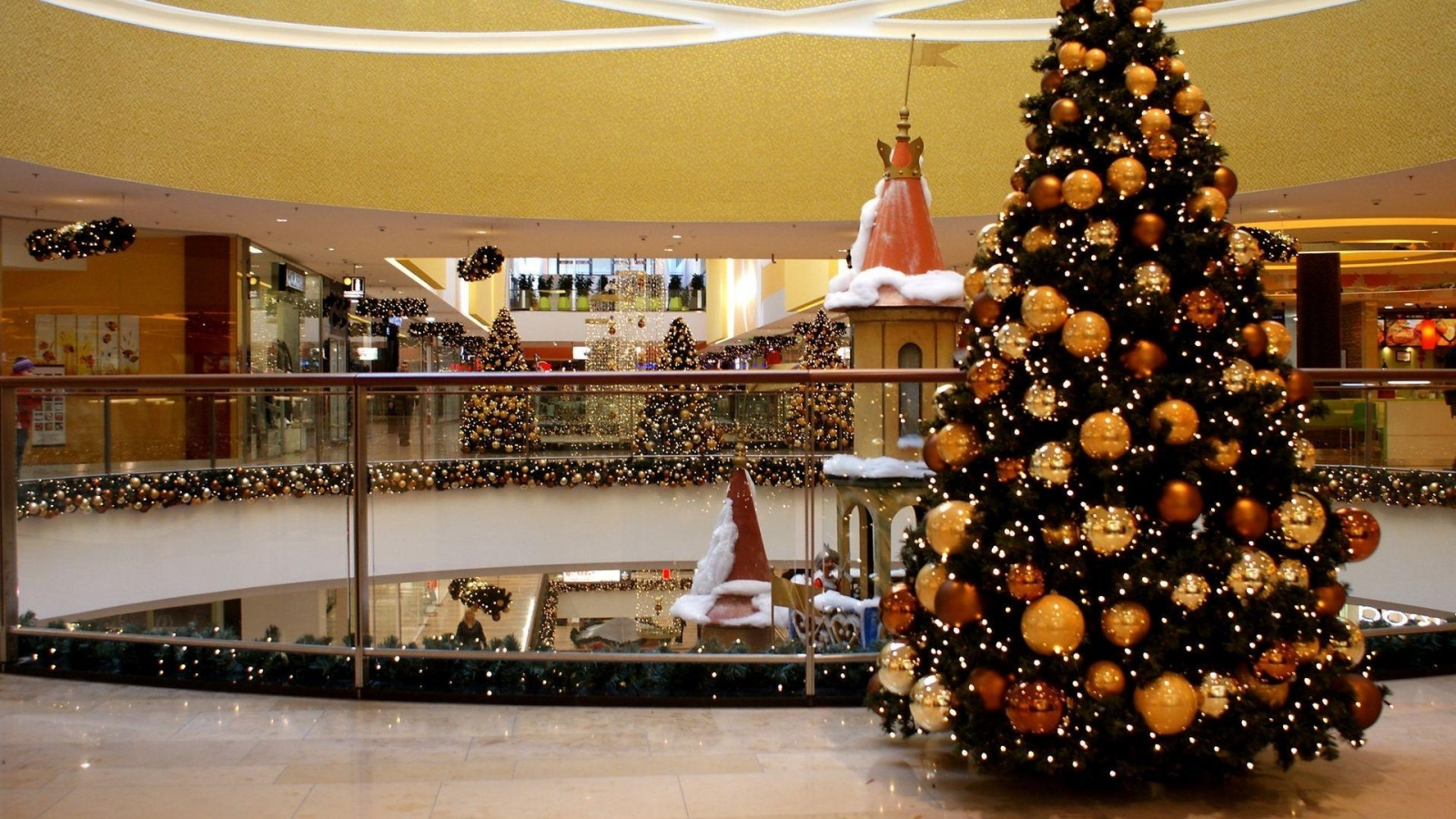 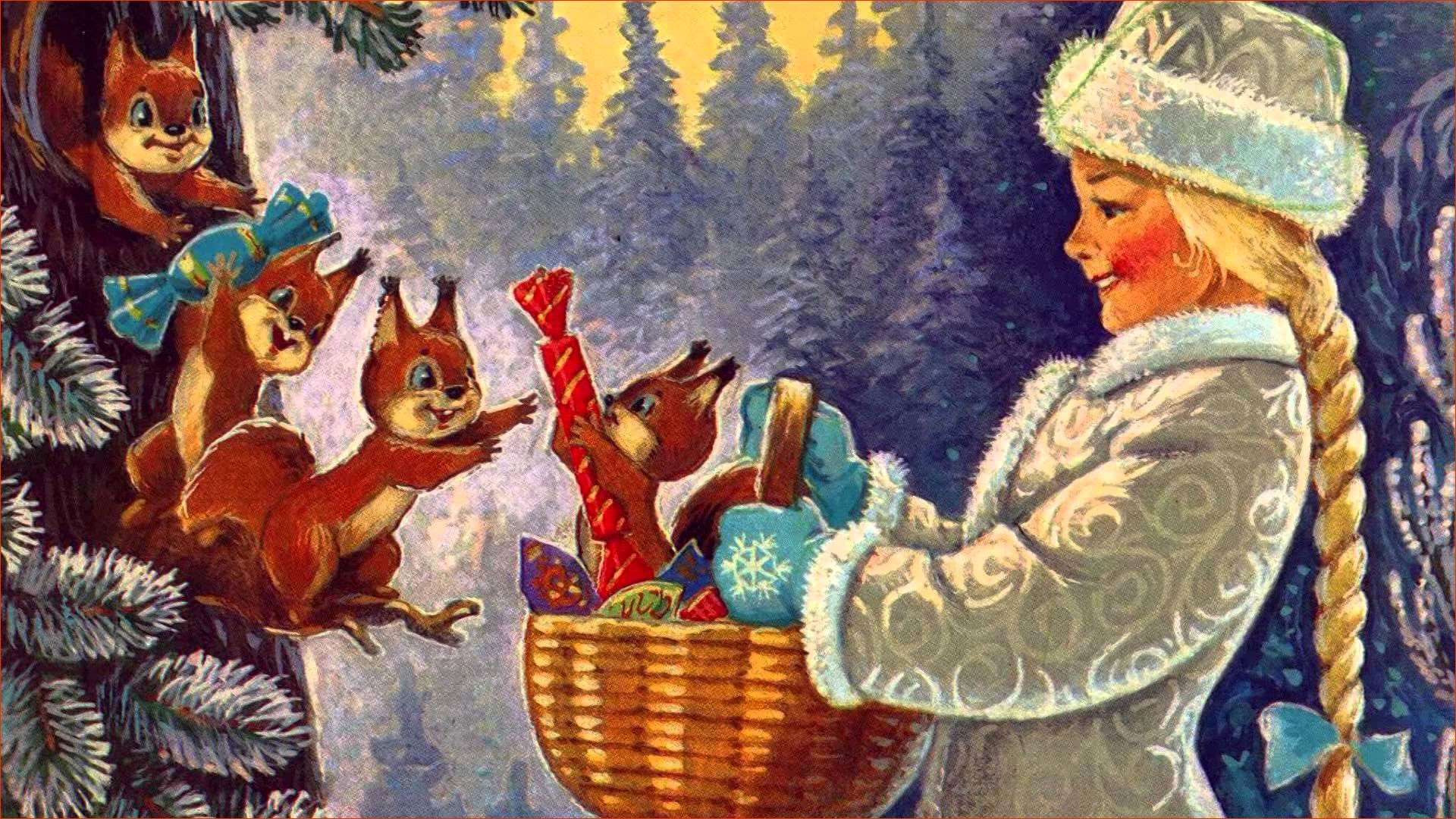 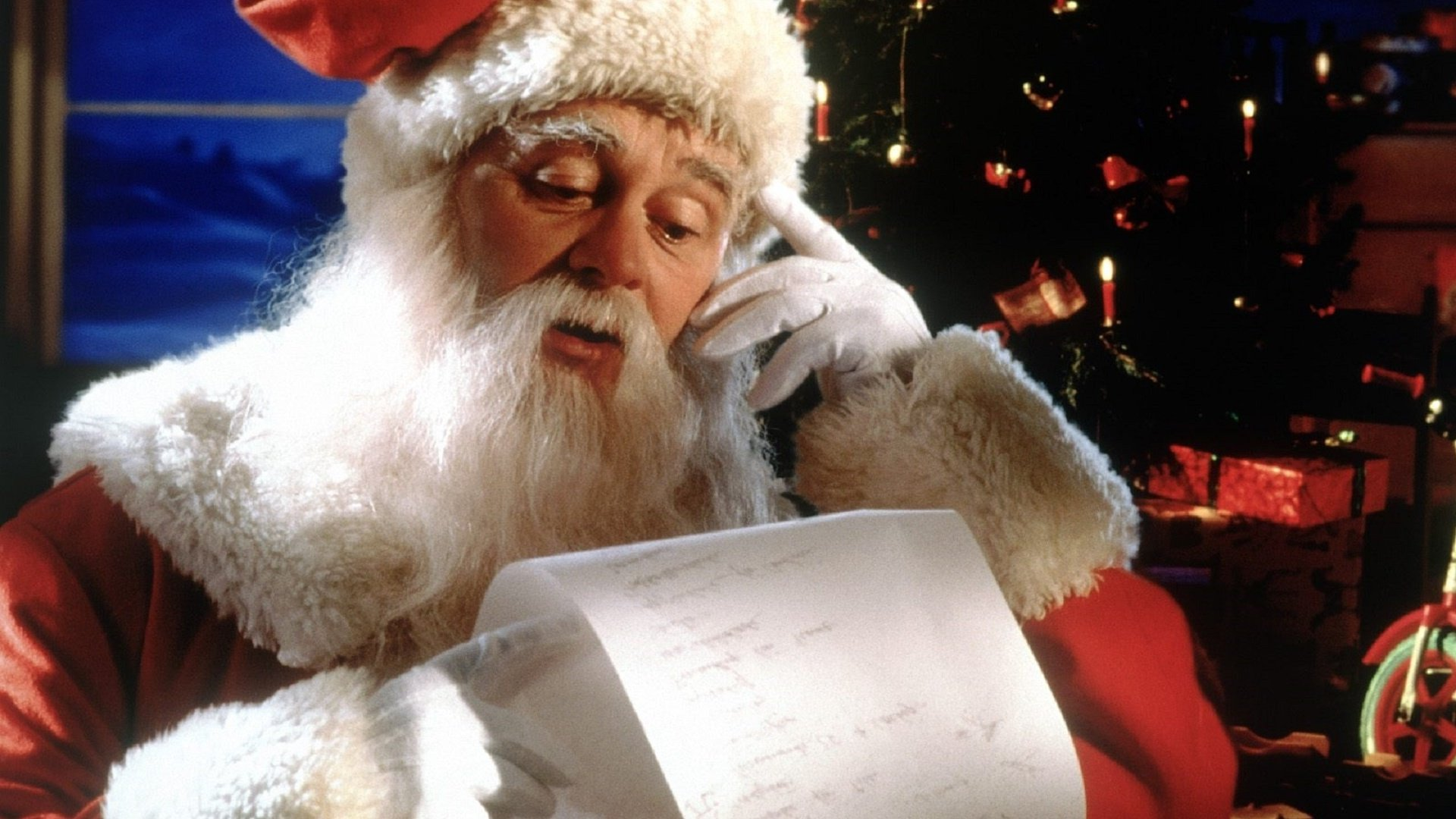 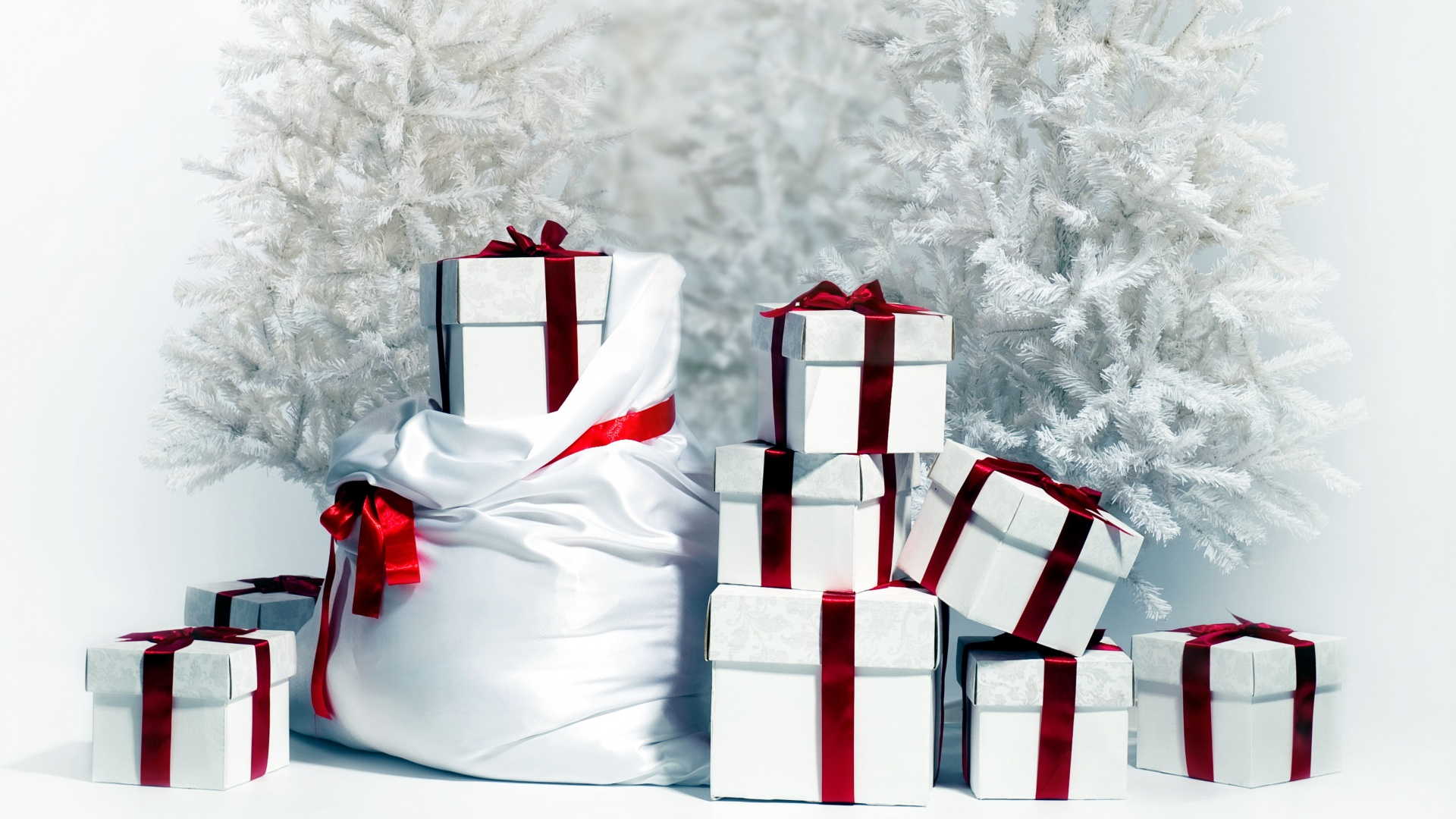 Угадай фильм (мультфильм)
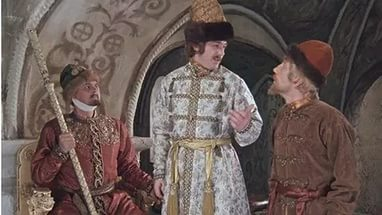 Иван Васильевич меняет профессию
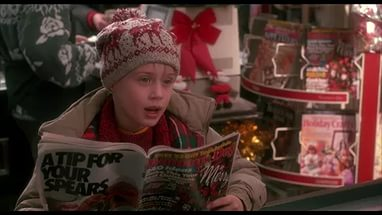 Один дома
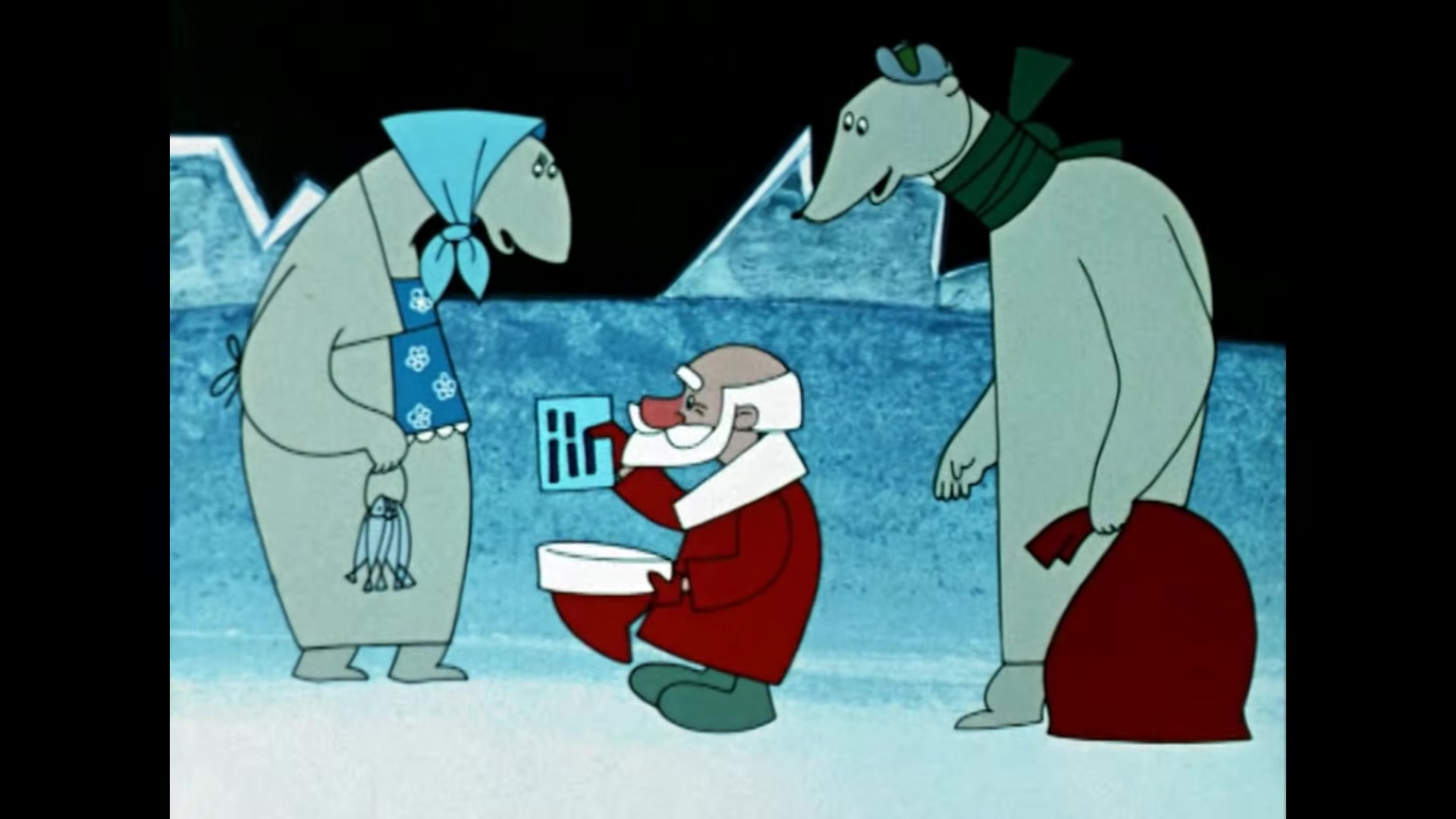 Дед Мороз и лето
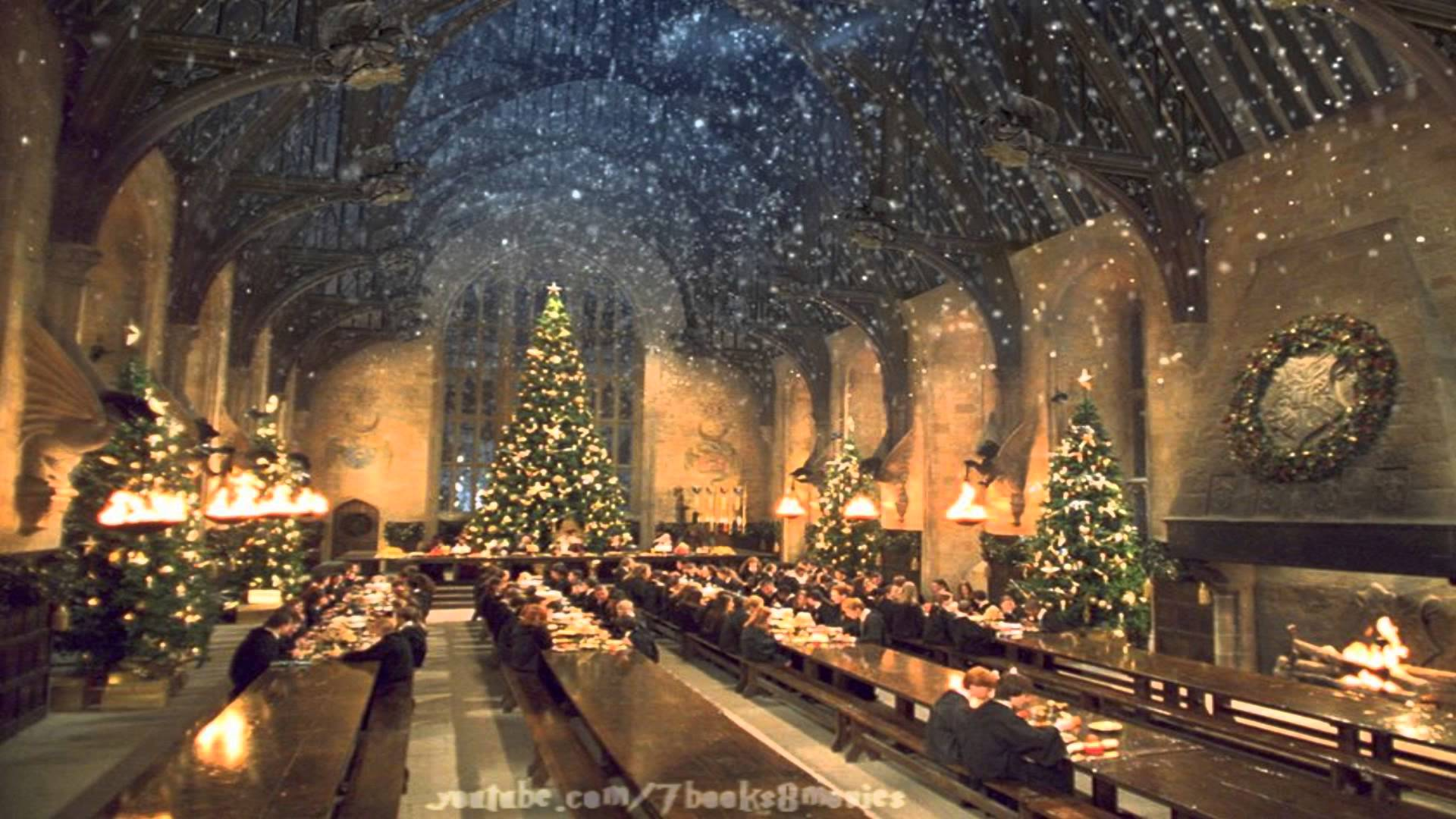 Гарри Поттер
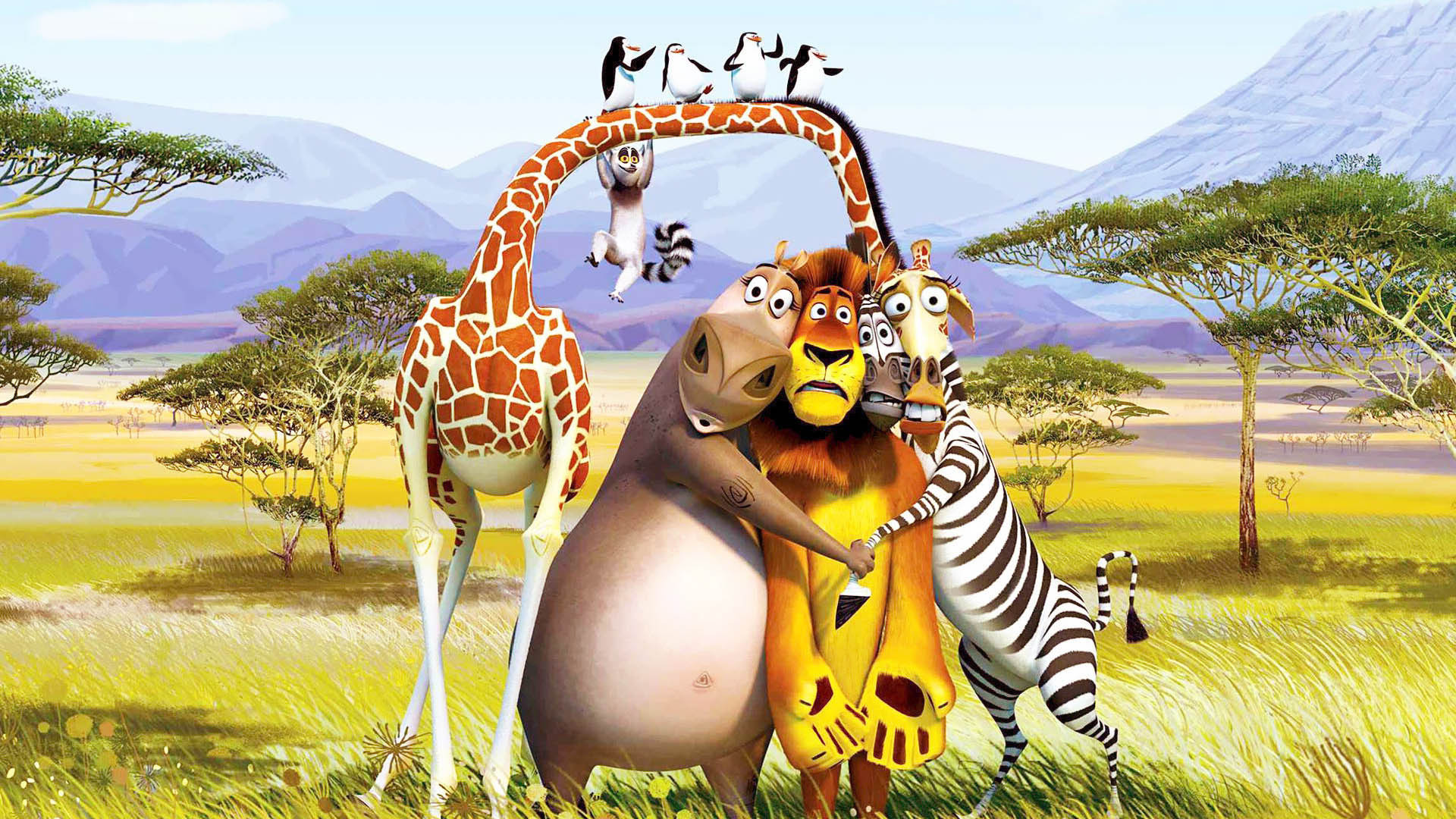 Мадагаскар
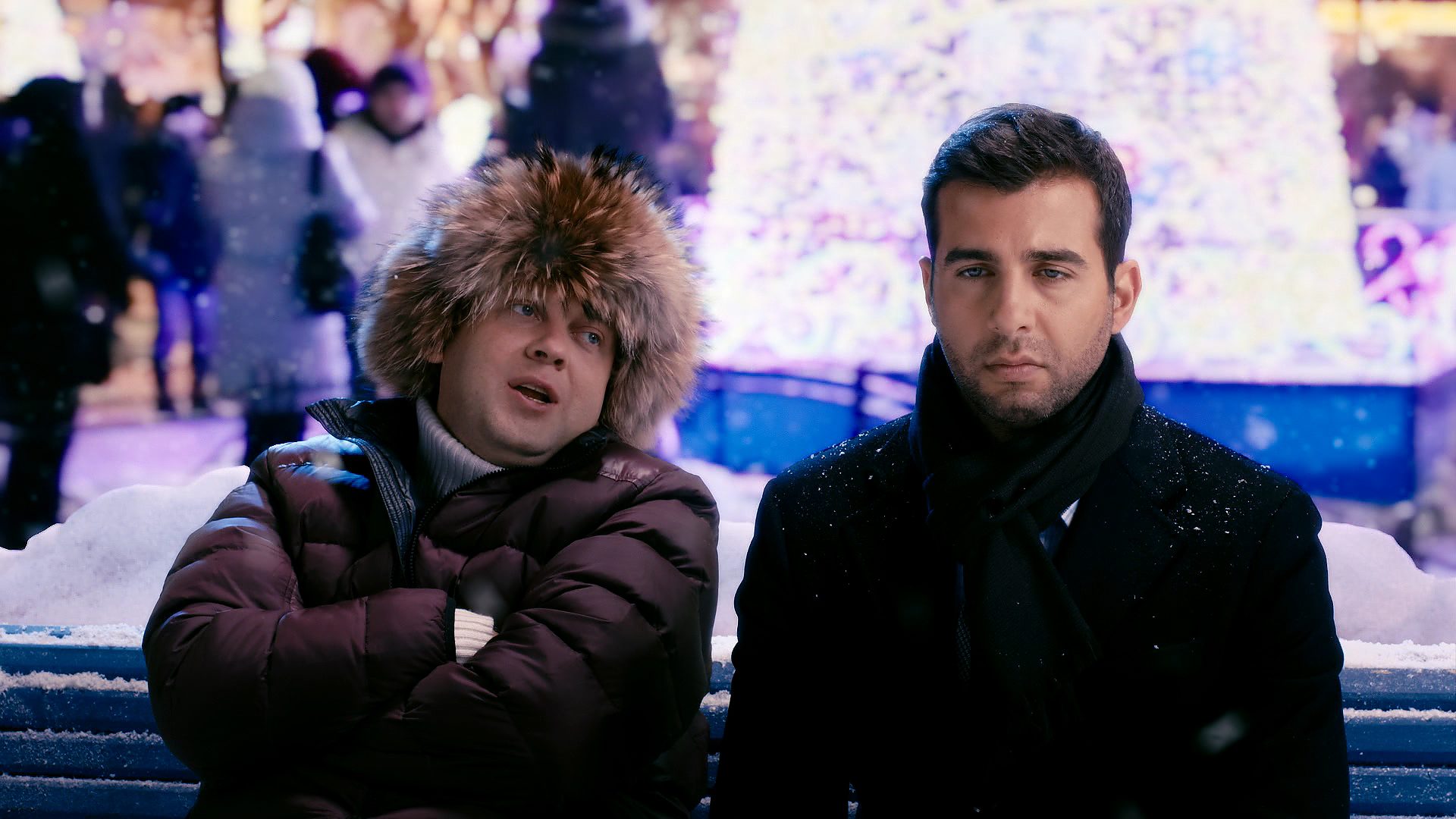 Ёлки
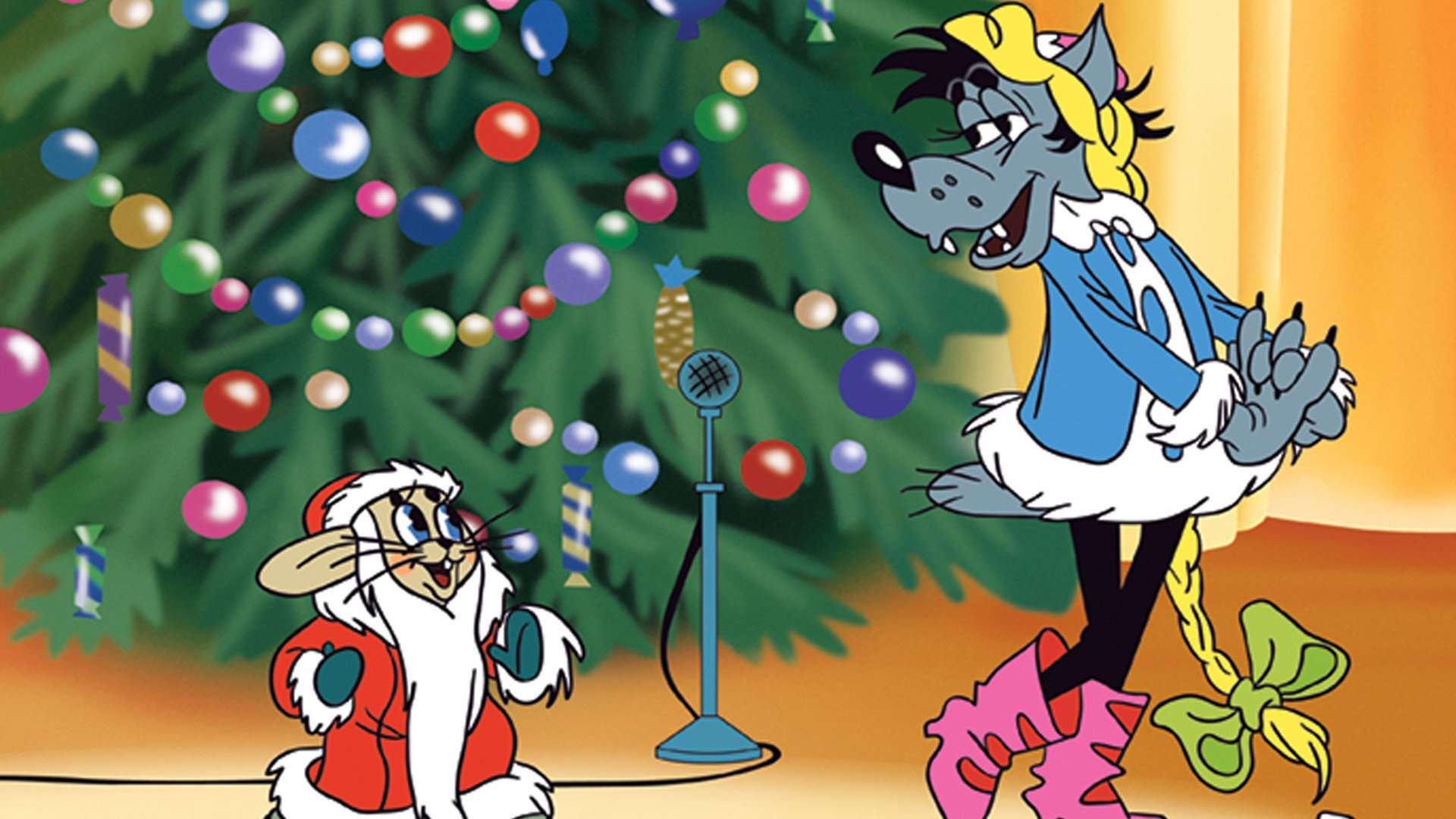 Ну погоди!
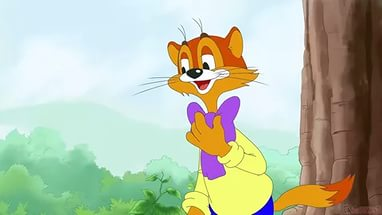 Приключения кота Леопольда
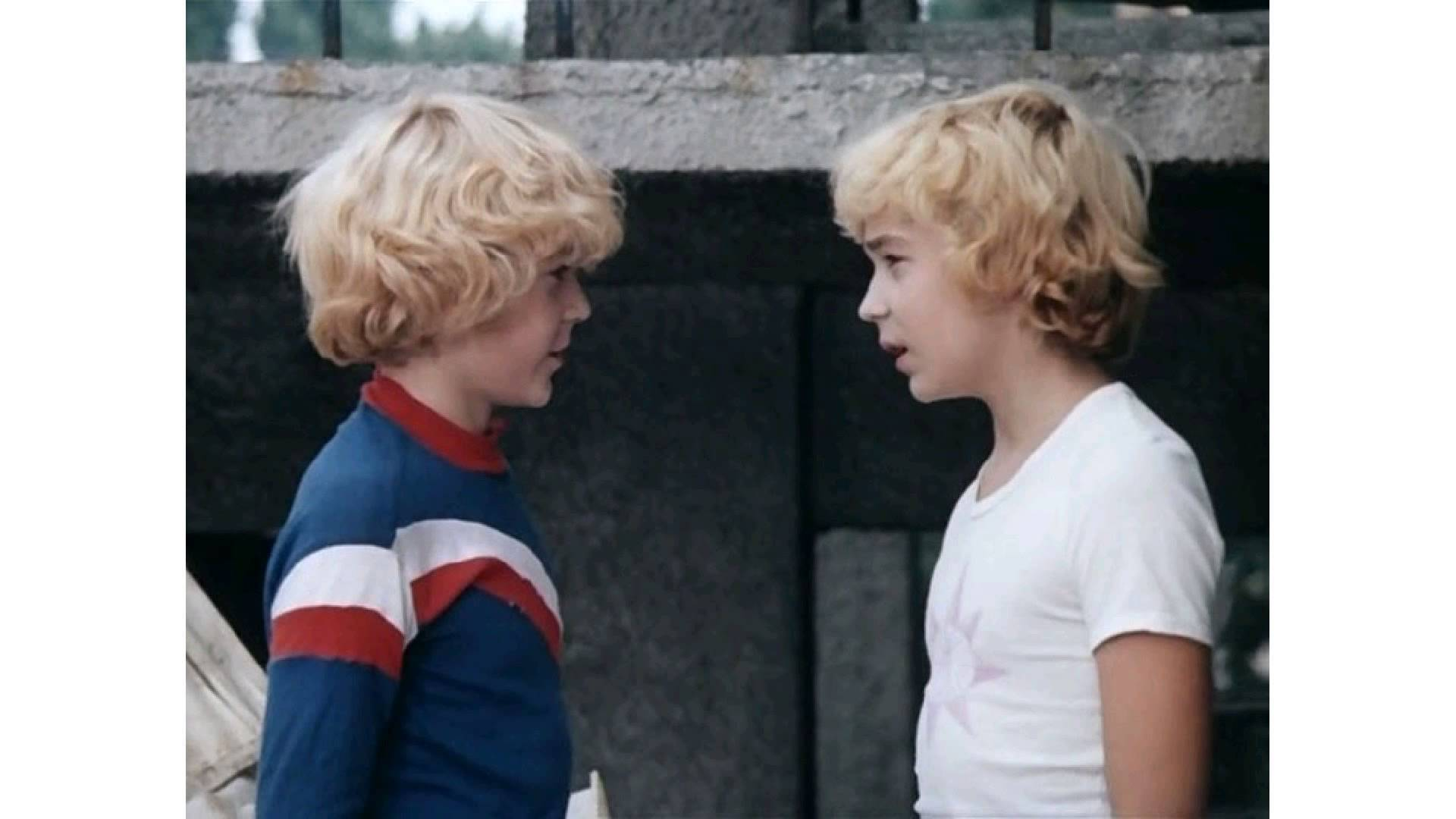 Приключения Электроника
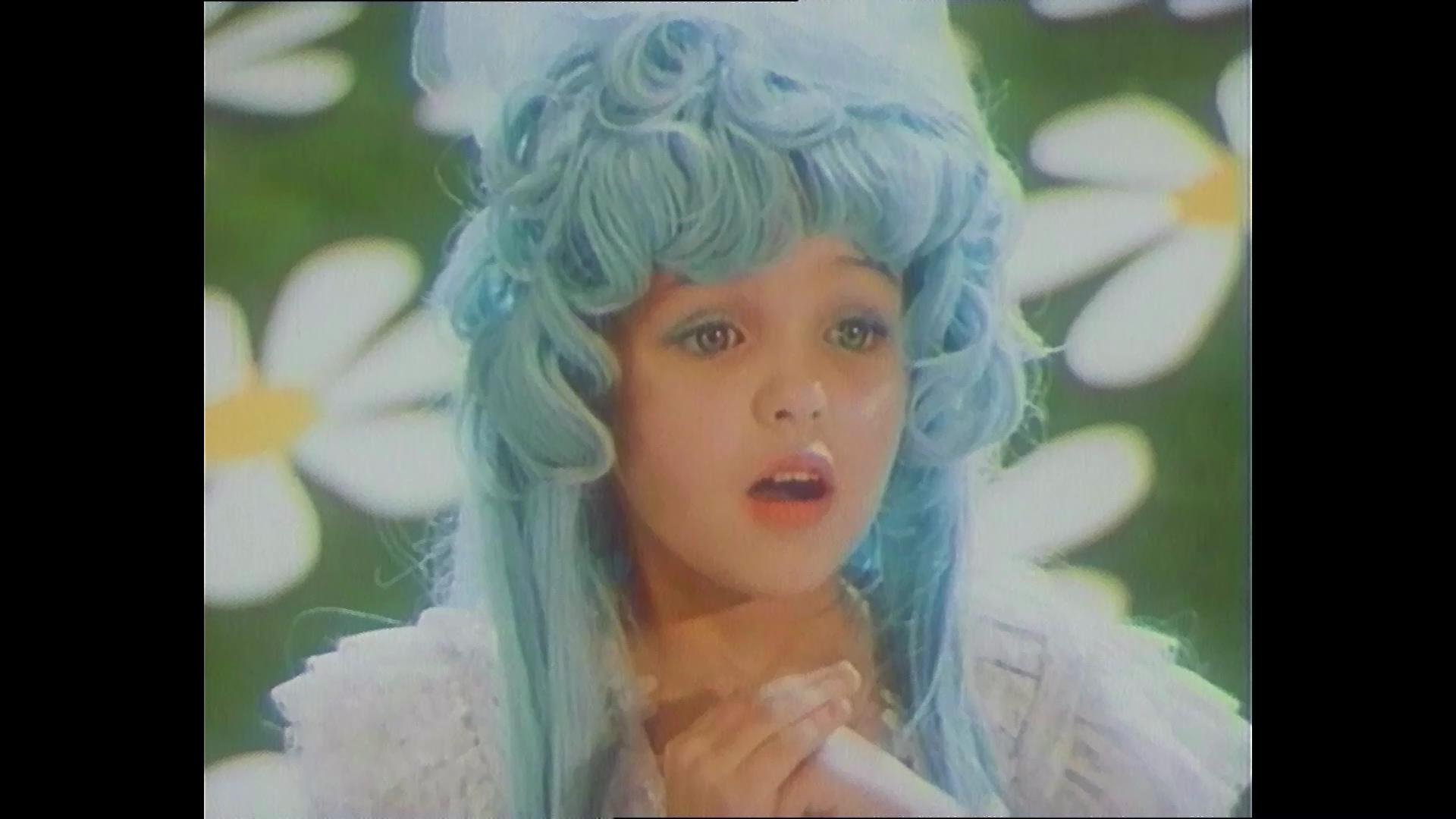 Приключения Буратино
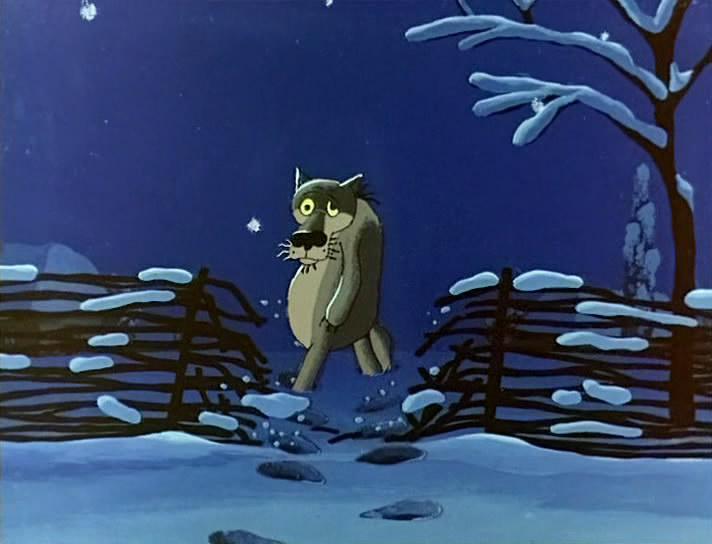 Жил-был пёс
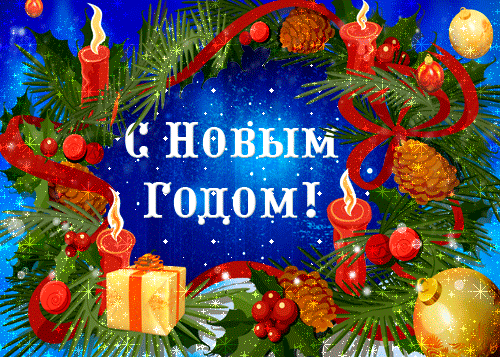